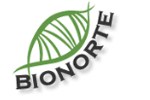 Tutorial
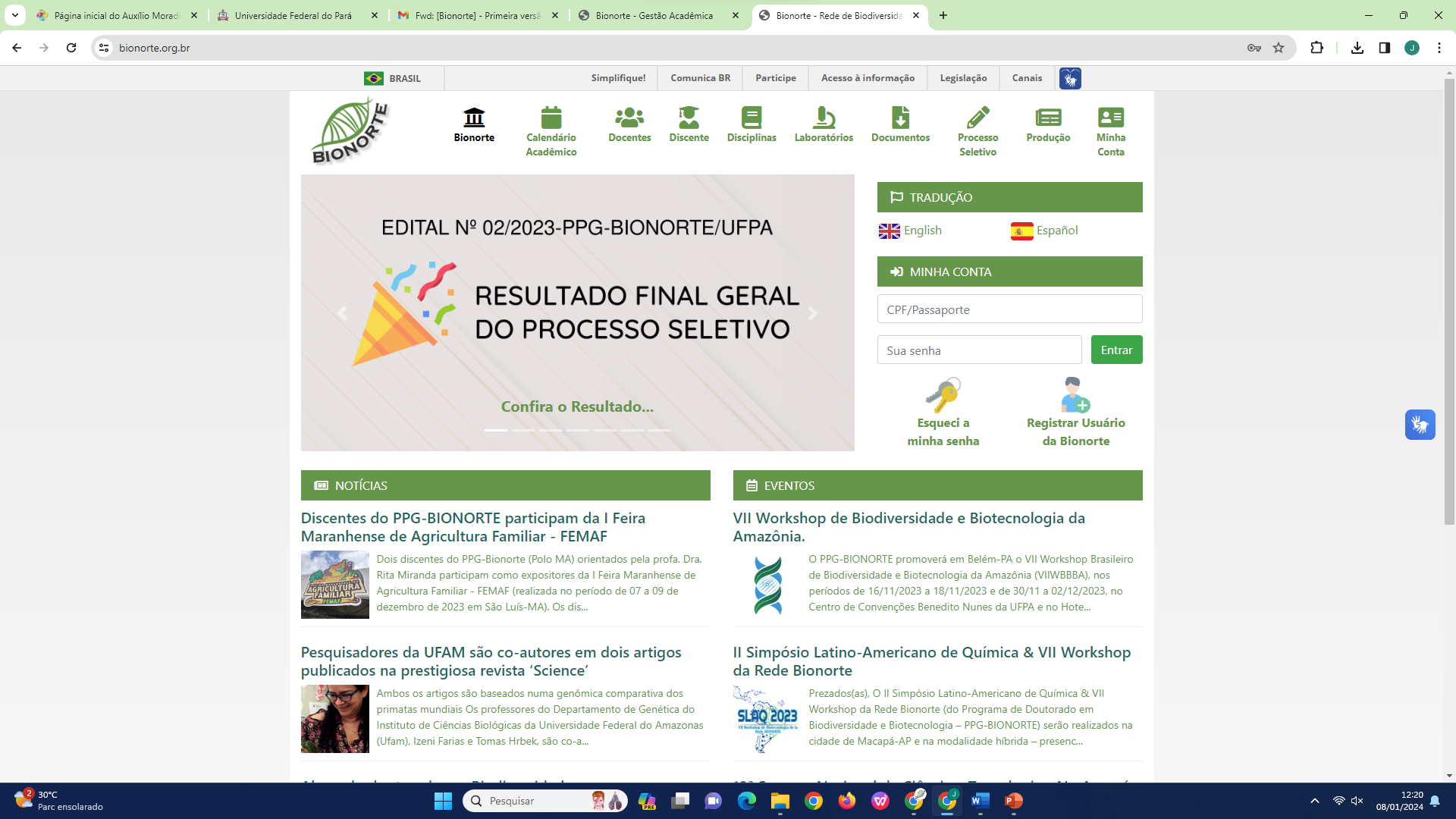 Funcionalidades do Portal aos Discentes Especiais
ACESSO AO SISTEMA
Primeiramente, o candidato precisará criar um conta no Portal Bionorte. Para isso, basta acessar o site https://Bionorte.org.br entar em Registrar Usuario (indicado pelo seta na imagem ao lado).
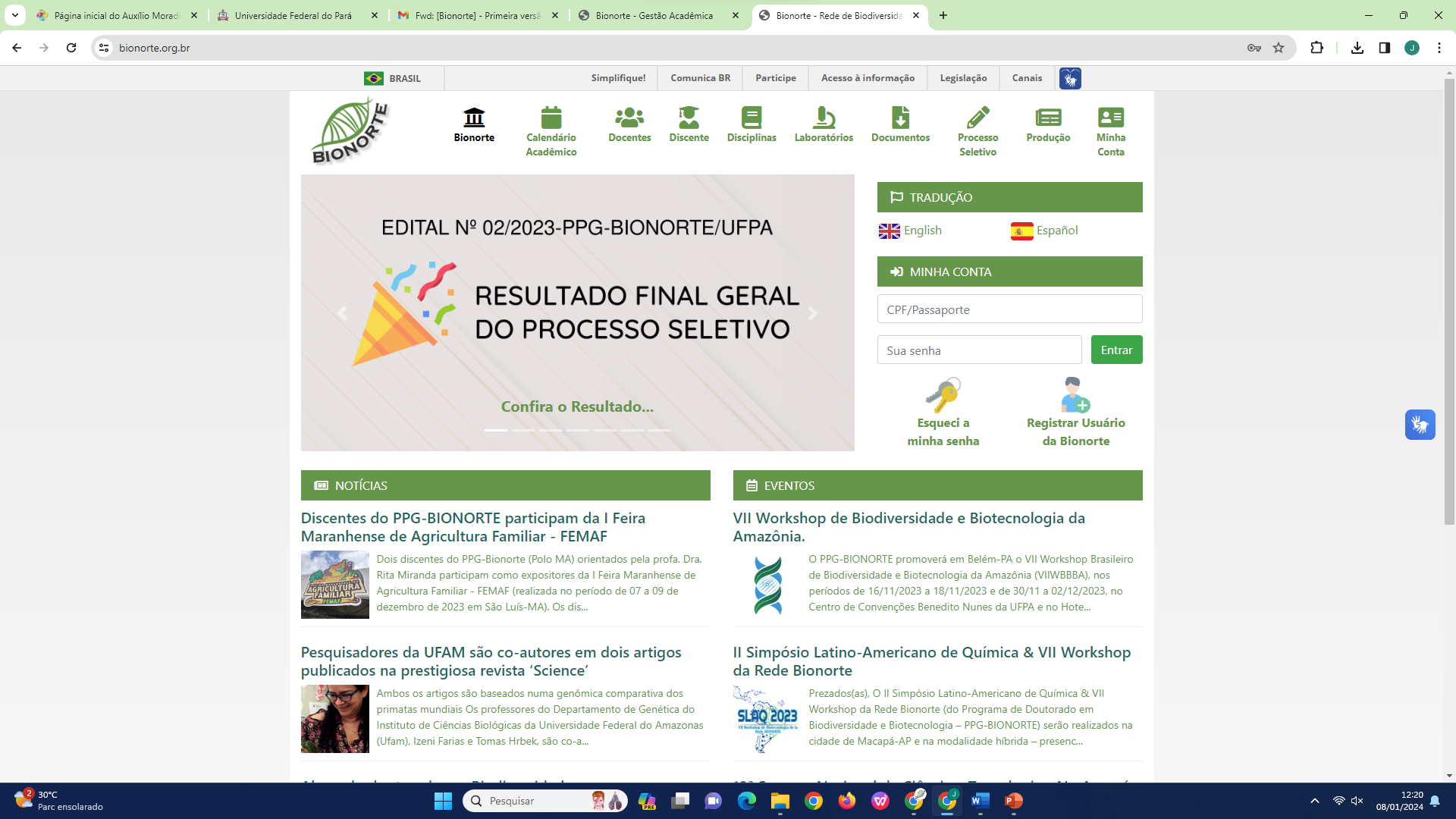 REGISTRO NO PORTAL
Em seguida, o aluno deverá preencher suas informações corretamente, criar uma senha para acessar o portal, transcrever o codigo de verificação (indicado pela seta) e, por fim, clicar em efetuar cadastro.
ACESSO AO PORTAL
Após efetuar o cadastro,  o aluno deve clicar em entrar no sistema e será direcionado para acessar conta onde precisará colocar seu CPF  e sua senha escolhida.
MENU PRINCIPAL
No seu primeiro acesso a  área restrita, o Aluno especial deve realizar sua inscrição clicando em Inscrição Aluno Especial no menu a esquerda  como mostra a imagem.
INSCRIÇÃO ALUNO ESPECIAL
Para concluir sua inscrição como discente especial, basta clicar em Solicitar Ingresso e preencher o formulário. Na área de motivos deve constar o nome da disciplina que planeja cursar, o polo e a modalidade.
MATRICULA ALUNO ESPECIAL
Após solicitar a incrição, aguarde a decisão da secretaria, caso aprovado, as informações da disciplina serão enviadas para o e-mail cadastrado em data próxima ao início da disciplina.